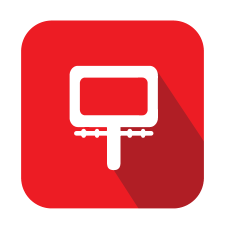 FRONT LIGHT
Porto Alegre/RS
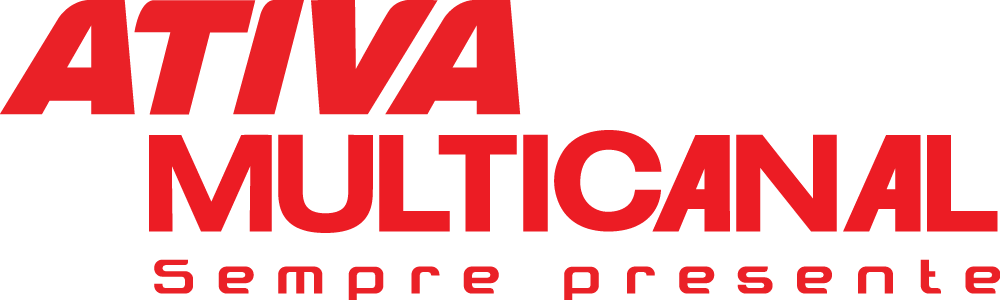 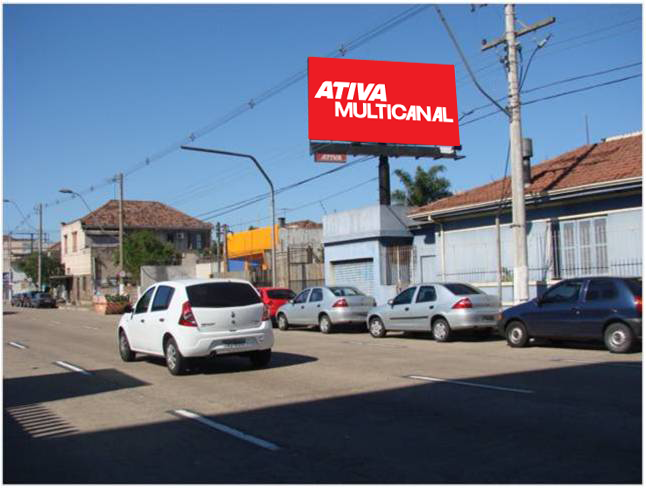 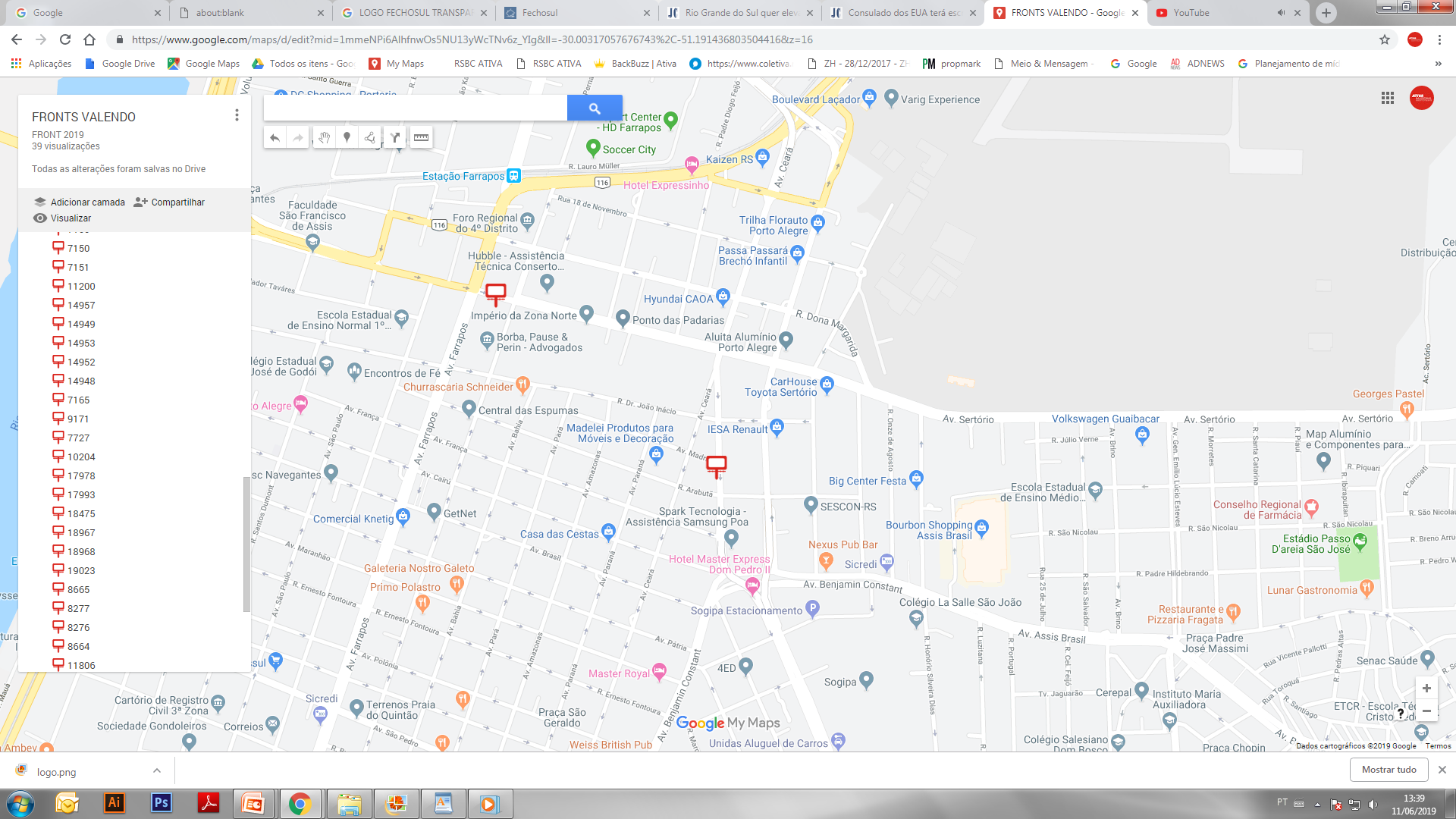 CLASSIFICAÇÃO: TOP
Rua Pereira Franco, 298 

Sentido: Bairro/Centro
Bairro:  São João
Formato: 7,00 x  3,60

Número/disposição do(s) ponto(s)
007150
REFERÊNCIAS:
 Sogipa
 Iesa
Carhouse
 Rota para Aeroporto
POTENCIAL DE IMPACTOS MENSAIS: 2.481.648*
*Secretaria Municipal de Transportes (SMT/2005)